Vertebrate Tissues
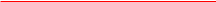 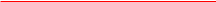 Science in Motion
4 Basic Tissue Types
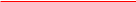 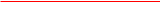 Epithelial Tissue
Protects, secretes, absorbs
Simple squamous epithelium
Simple cubodial epithelium
Simple columnar epithelium
Ciliated epithelium
Pseudostratified ciliated columnar epithelium
Squamous Epithelium
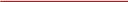 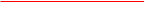 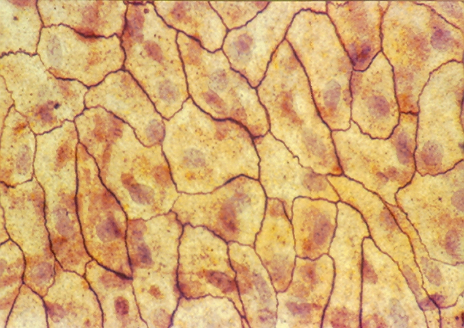 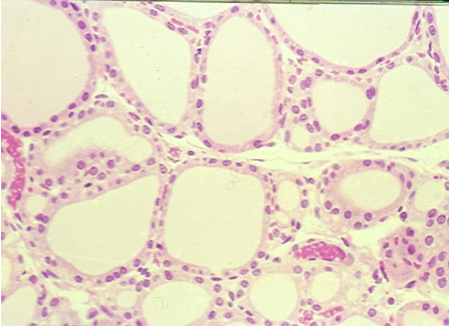 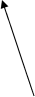 Simple Squamous Epithelium
Flat cells
Allows rapid diffusion of substances
Found kidney, alveoli of lungs, etc
Stratified Squamous Epithelium
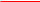 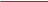 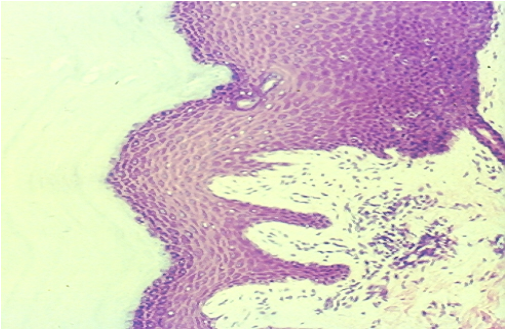 Basement Membrane
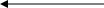 Composed of more than one layer of cells
Deepest layer sits on the basal surface (basement membrane)
Well suited to stress
Variations• keratinized (retards water loss, prevents penetration of disease organisms), nonkeratinized
Found • epidermal layer of skin, tongue, etc.
Cubodial Epithelium
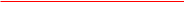 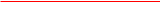 Simple Cubodial Epithelium
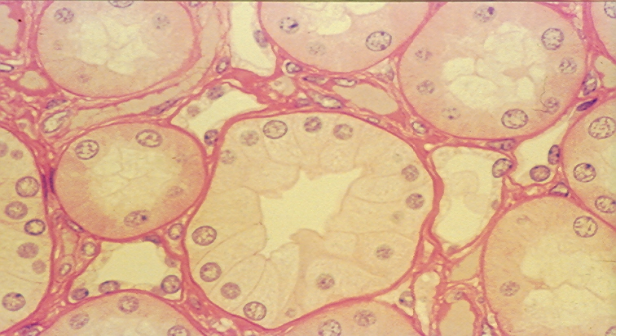 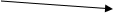 Cube- shaped cells
Absorption & secretion
Found in liver, thyroid gland, mammary gland, salivary gland, kidney tubules, etc.
Columnar Epithelium
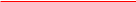 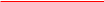 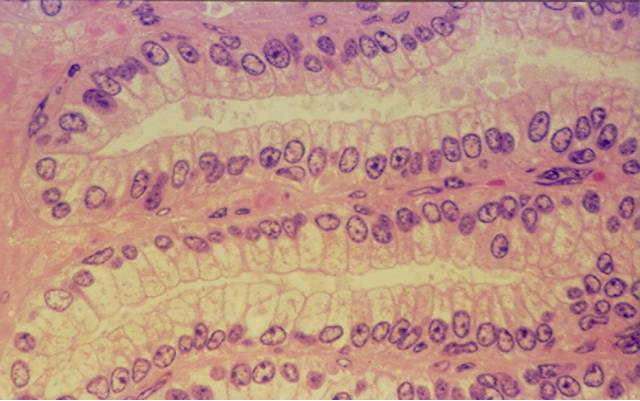 Simple Columnar Epithelium
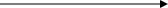 Tall, narrow cells
Absorption & secretion
Found in the inner lining of the gastrointestinal tract, uterus, kidney tubes, uterine (Fallopian) tubes, etc.
Pseudostratified Ciliated Columnar Epithelium
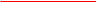 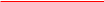 Goblet Cells- secrete mucus
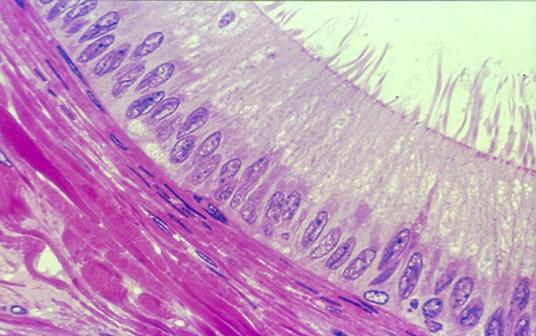 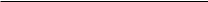 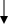 Cilia
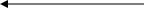 Basal Cells
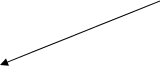 Single row of cells- not all will reach the free surface – each cell borders the basal surface
secretes & propels 
Found in trachea, etc
4 Basic Tissue Types
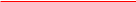 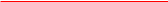 Connective Tissue
Supports, binds together, protects
Bone
Adipose Tissue
Areolar Tissue
“White” Fibrous Tissue (Tendon)
“Yellow” Elastic Connective Tissue
Cartilage• Hyaline, Elastic, Fibrocartilage
Blood• Erythrocytes, Leucocytes, Thrombocytes
Compact Bone
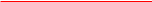 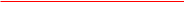 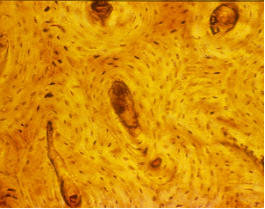 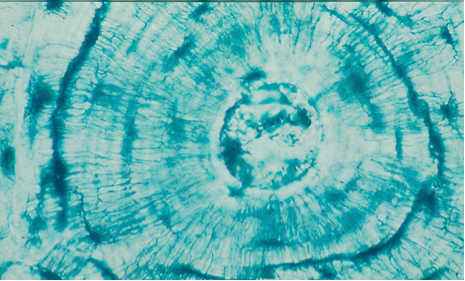 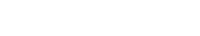 Haversian Canal
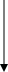 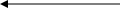 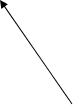 Osteocytes in lacunae
Canaliculi
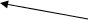 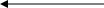 Calcified matrix in concentric lamellae around Haversian canal – containing blood vessels; osteocytes in lacunae between lamellae connected by canaliculi
Physical support & framework, leverage for muscles, storage of minerals
Found in skeleton
Adipose Tissue
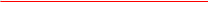 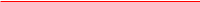 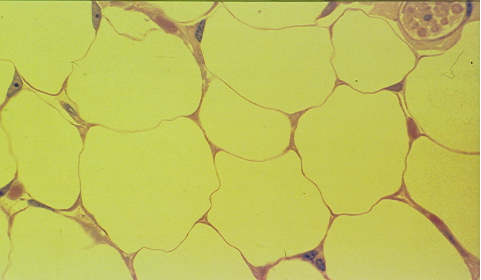 Large, empty-looking cells (adipocytes) with thin margins; nucleus pressed against cell membrane
Stores fat, Energy storage, thermal insulation, space filled as cushioning, body contour
Subcutaneous fat beneath the skin & surrounding organs
Areolar Tissue
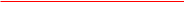 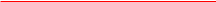 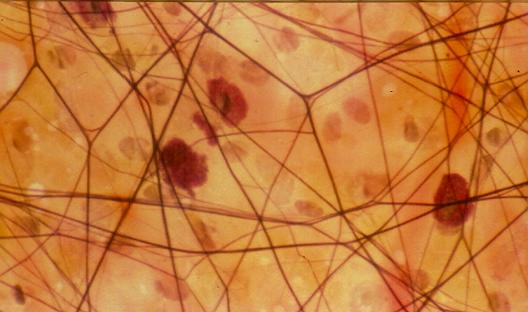 Loose arrangement of collagen and elastic fibers, scattered cell types & abundant ground substance
Underlying all epithelia forming passageway for nerves & blood vessels; fascia between muscles
Dense Connective Tissue
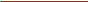 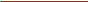 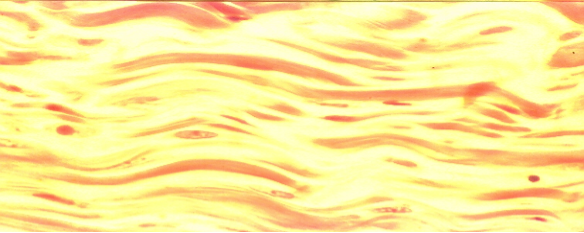 fibroblasts
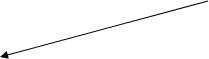 Densely, packed, parallel collagen fibers; compressed fibroblast nuclei & scanty open space
Few blood vessels, injuries- slow to heal
White Fibrous Tissue-• Tendons- bind muscles to bones, Ligaments- bind bones to bones 
Yellow Fibrous Tissue•– found: vocal cords, vertebral column, etc
Hyaline Cartilage
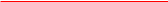 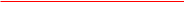 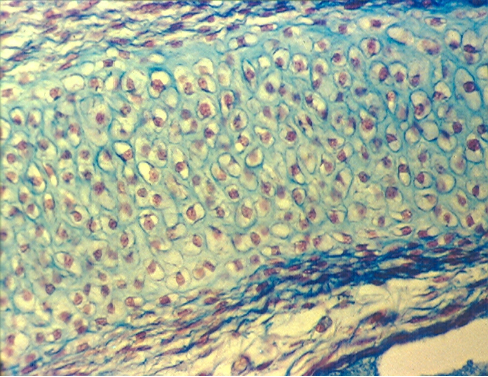 lacunae
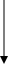 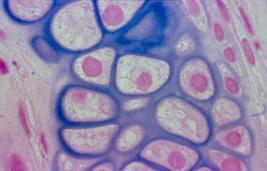 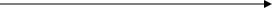 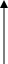 Chondrocyte
Clear, glassy matrix; fine dispersed collagen fibers; chondrocytes in small clusters enclosed in lacunae
Supports airway, eases joint movement
Found over ends of bones at movable joints; sternal ends of ribs, supportive material in larynx, trachea, bronchi; fetal skeleton; end of the nose
Elastic Cartilage
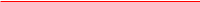 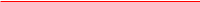 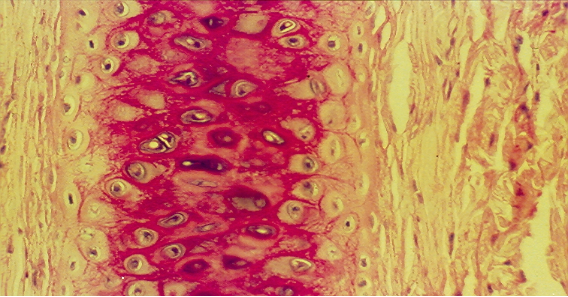 Chondrocyte
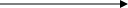 Lacunae
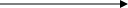 Web-like mesh of elastic fibers
Provides flexible, elastic support
External ear and epiglottis
Fibrocartilage
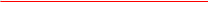 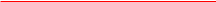 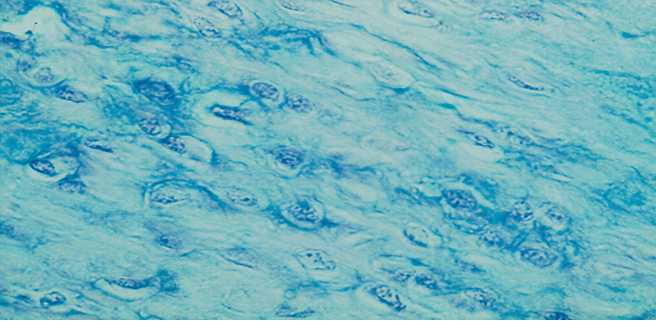 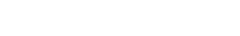 lacunae
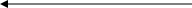 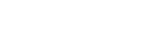 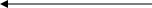 chondrocyte
Cartilage containing parallel collagen fibers
Resists compression and absorbs shock in some joints
Found in meniscus of knee, intervertebral discs of the vertebrae, etc.
Blood
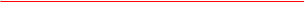 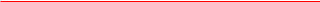 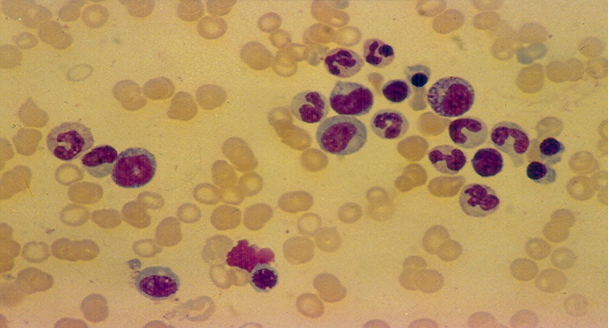 Leucocytes




Erythrocytes


Thrombocytes
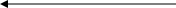 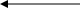 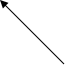 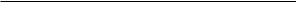 Erythrocytes (Red blood Cells)- contain hemoglobin which allows for transportation of oxygen, anucleated, disc-shaped cells
Leucocytes (White Blood Cells) – large, nucleated cells, help to fight infection, 5 different types – each type distinguished by shape of the nucleus
Thrombocytes (Platelets)- fragments of a cell, functions in blood clotting
4 Basic Tissue Types
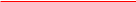 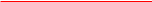 Muscle Tissue
Movement
Moving body parts, such as the muscles of arms, legs
Moving substances throughout the body, such as the muscles that make up the blood vessels
Striated (Skeletal) Muscle
Visceral (Smooth) Muscle
Cardiac Muscle
Striated (Skeletal) Muscle
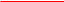 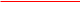 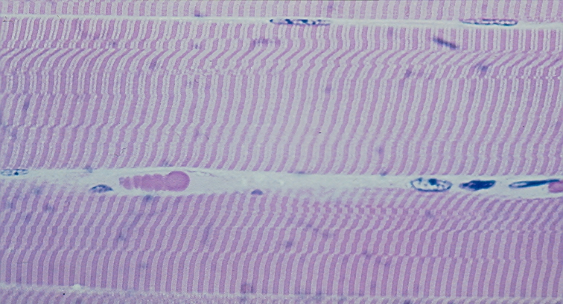 striations
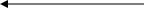 Unbranched, multi-nucleated fibers bound together in bundles
Voluntary muscle, allows for movement
Found: along the bones
Visceral (Smooth) Muscle
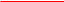 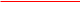 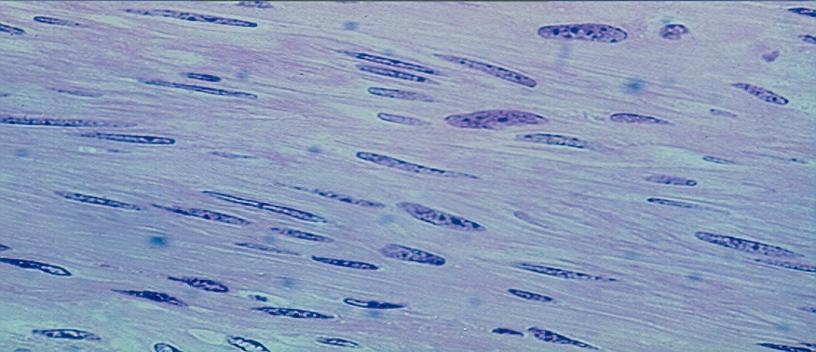 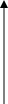 Spindle-shaped fibers(cells)
Unbranched, unstriated, uninucleated fibers(cells)
Found: internal (visceral) organs- such as esophagus, intestines, stomach, glands, etc.
Cardiac Muscle
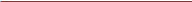 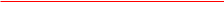 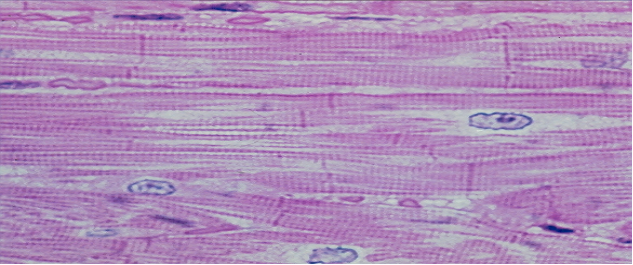 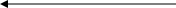 Intercalated disc
Branched, involuntary, striated, multinucleated fibers
Has intercalated discs
Found: Heart
4 Basic Tissue Types
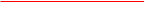 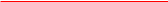 Nerve Tissue
Coordination, communication, integration

Neuron
Dendrites- transport impulses toward the cell body
Axons – transport impulses away from the cell body
Cell body – interprets, coordinates
Nerve Tissue
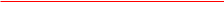 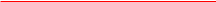 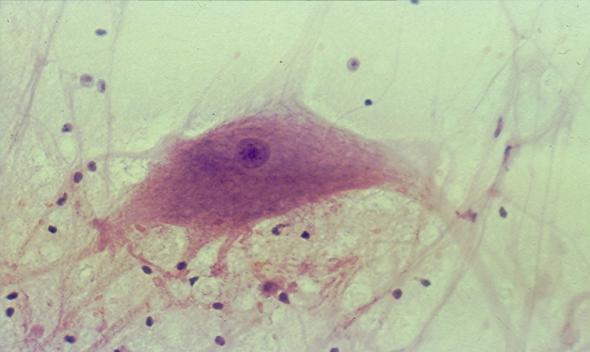 Cell Body

Axon

Dendrites
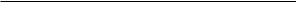 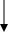 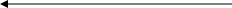 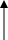 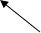 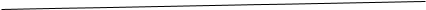 Made up of neurons (nerve cells)
Located in brain, spinal cords, nerves